Demanda transaccional
Demanda especulativa
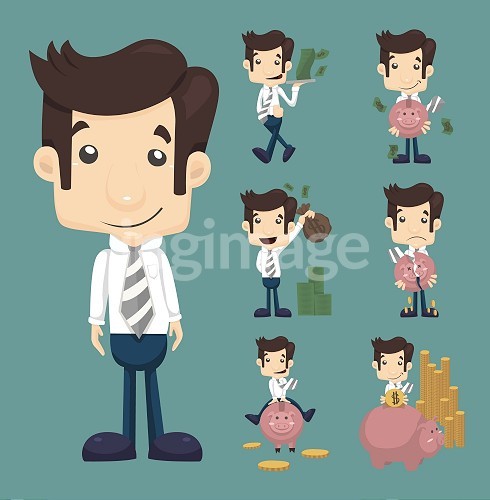 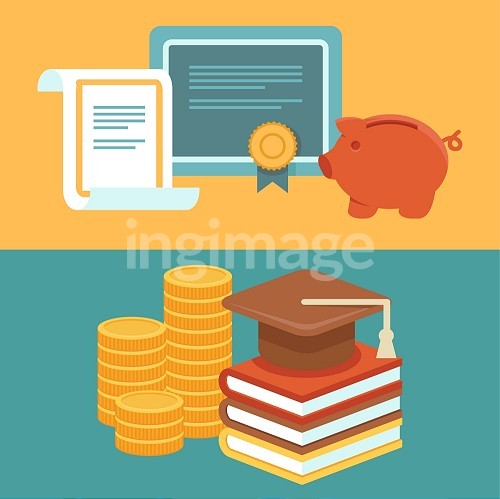 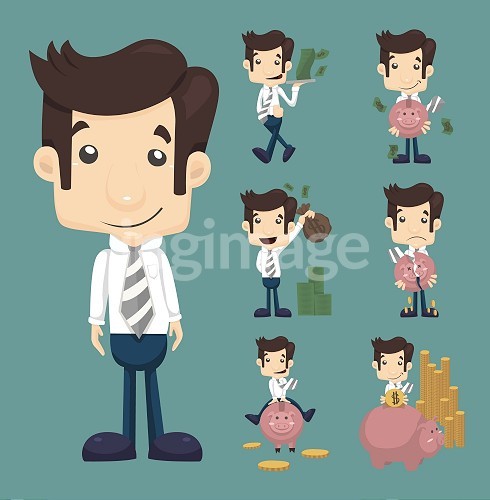 ?
?
?
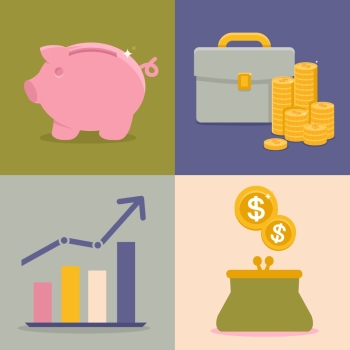 Las ideas de Keynes tienden a transformarse en modelos de demanda monetaria con una clara distinción entre demanda especulativa y demanda transaccional. Haciendo un comparativo con Milton Friedman, este desarrolló la idea de una demanda monetaria en el contexto microeconómico tradicional sobre el comportamiento del consumidor y sobre la demanda de factores productivos por parte del productor.
[Speaker Notes: Pie de foto:
Las ideas de Keynes tienden a transformarse en modelos de demanda monetaria con una clara distinción entre demanda especulativa y demanda transaccional. Haciendo un comparativo con Milton Friedman, este desarrolló la idea de una demanda monetaria en el contexto microeconómico tradicional sobre el comportamiento del consumidor y sobre la demanda de factores productivos por parte del productor. 

Vectores utilizados:
ING_19072_00055
ING_19072_00743
ISS_10220_00364]
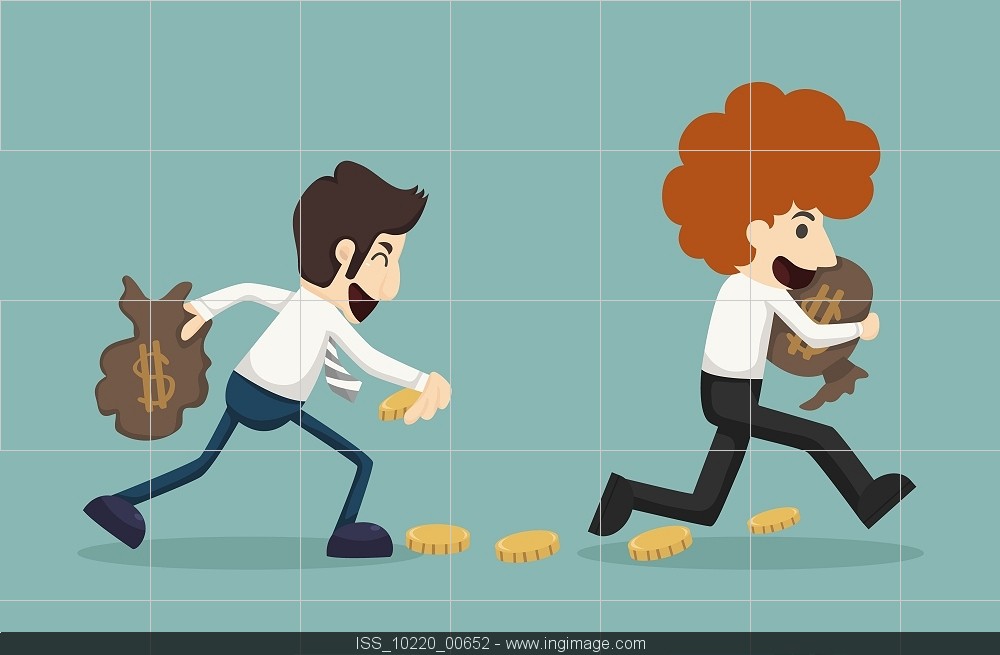 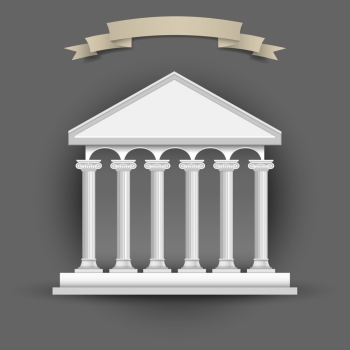 Banco
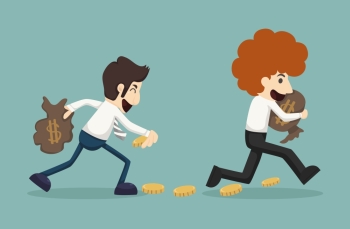 Algunos consumidores conservan dinero porque les produce una utilidad, es decir que les resulta más conveniente tenerlo disponible que contar con activos financieros, como bonos, que deben vender cada vez que requieren efectivo. A este fenómeno se le denomina demanda de saldos reales y difiere de la situación cotidiana de los consumidores quienes demandan bienes de consumo como ropa, alimentos, etc. La demanda de saldos reales depende del nivel de ingreso real y de los rendimientos de los activos financieros, interpretándolos como bienes de consumo duraderos.
[Speaker Notes: Pie de foto:
Algunos consumidores conservan dinero porque les produce una utilidad, es decir que les resulta más conveniente tenerlo disponible que contar con activos financieros, como bonos, que deben vender cada vez que requieren efectivo. A este fenómeno se le denomina demanda de saldos reales y difiere de la situación cotidiana de los consumidores quienes demandan bienes de consumo como ropa, alimentos, etc. La demanda de saldos reales depende del nivel de ingreso real y de los rendimientos de los activos financieros, interpretándolos como bienes de consumo duraderos.

Vectores utilizados:
ISS_10220_00652
ING_19076_00035]
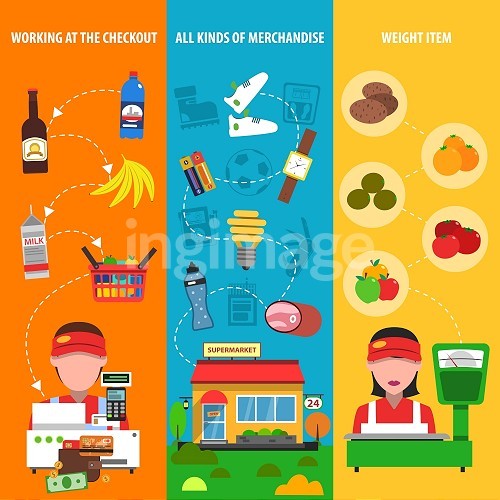 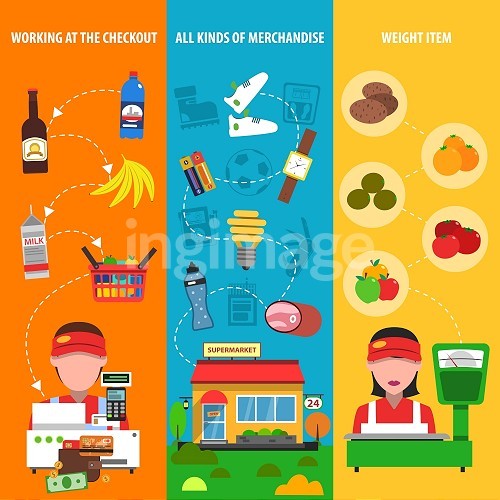 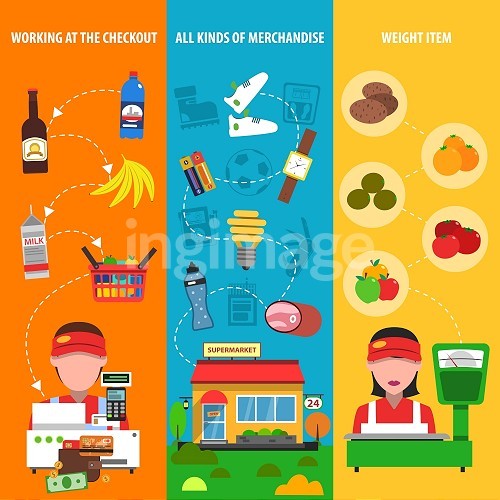 Por otro lado, los productores mantienen dinero como un activo productivo que nivela sus presupuestos de ingresos y gastos. Su demanda de saldos reales depende del producto real, equivalente al ingreso real, y de los rendimientos relativos de otros modos de mantener riqueza. De igual forma, su demanda de servicios reales de capital está determinada por el producto real y el precio relativo.
[Speaker Notes: Pie de foto:
Por otro lado, los productores mantienen dinero como un activo productivo que nivela sus presupuestos de ingresos y gastos. Su demanda de saldos reales depende del producto real, equivalente al ingreso real, y de los rendimientos relativos de otros modos de mantener riqueza. De igual forma, su demanda de servicios reales de capital está determinada por el producto real y el precio relativo.

Vector utilizado:
ING_38192_24869]
Descripción de la demanda de saldos reales